Studenter med ADHD og Asperger syndrom
Innsikt, forståelse og kunnskap
Temamøte UiO. 
Oslo, 13.02.2018

Elinor Jeanette Olaussen 
Rådgiver
Studenter med ADHD og Asperger syndrom, UiO 13.2.18
Forventningsavklaring Hva trenger du for å møte disse studentene i din arbeidshverdag?
Studenter med ADHD og Asperger syndrom, UiO 13.2.18
[Speaker Notes: Kort prat med sidemann]
Agenda
Om Universell 
Om diagnosene
Høyere utdanning og nevroutviklingsforstyrrelse
Utfordringer og styrker
Anbefalte tiltak
Offentlig støtte
Virkningsfulle spørsmål
Studenter med ADHD og Asperger syndrom, UiO 13.2.18
Om Universell
Nasjonal pådriverenhet for universell utforming og inkluderende læringsmiljø i høyere utdanning
Opprettet av Kunnskapsdepartementet i 2003 og plassert ved NTNU
Målgruppe: ansatte ved alle universiteter og høgskoler
Teller 3,2 årsverk
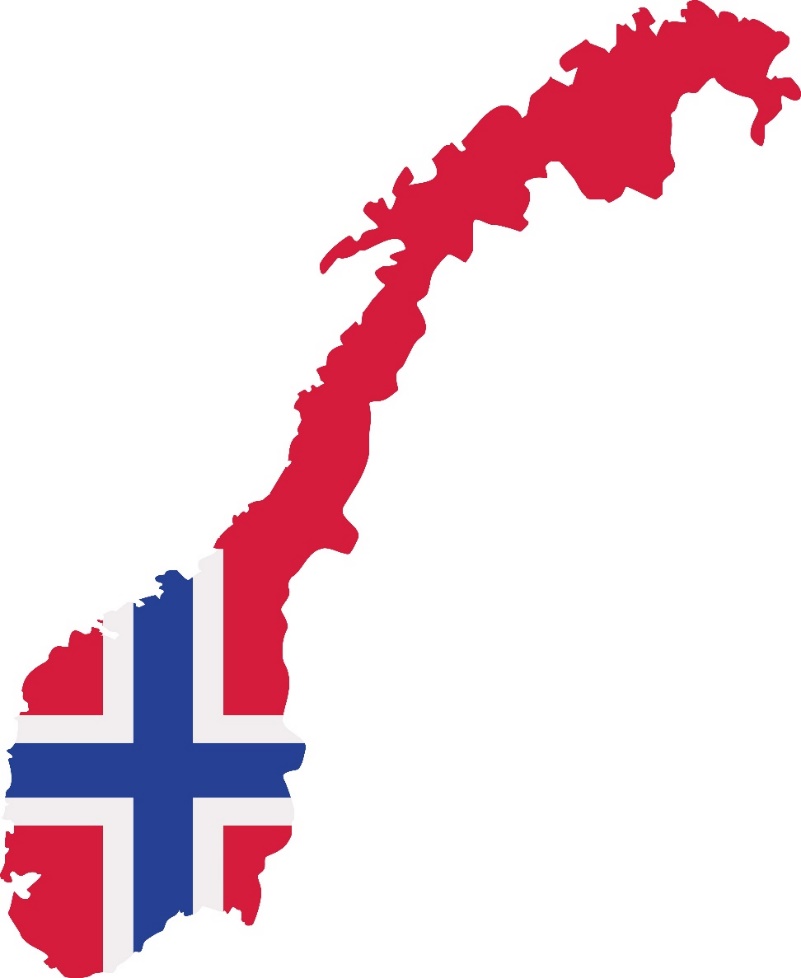 Studenter med ADHD og Asperger syndrom, UiO 13.2.18
Universell: Faste oppdrag
Arrangere Nasjonal konferanse om inkluderende læringsmiljø og temamøter annethvert år 
Direkte oppfølging av lærestedene på forespørsel (tilby kurs, foredrag og rådgivning av best practice) 
Utredningsarbeid (bestilling fra departement, læresteder eller eget initiativ). 
Drifter to nettsted: www.universell.no  www.vuu.no
Studenter med ADHD og Asperger syndrom, UiO 13.2.18
[Speaker Notes: Supplere med prosjekt, type «veilederen».]
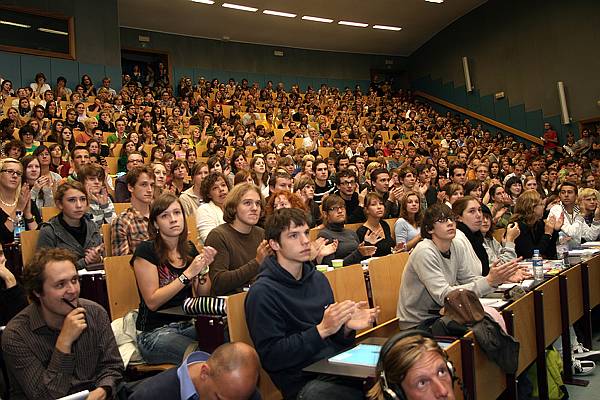 Hvor mange studenter møter du med nedsatt funksjonevne?
Studenter med ADHD og Asperger syndrom, UiO 13.2.18
[Speaker Notes: Kort prat med sidemann]
Studenter med nedsatt funksjonsevne
Studenter med ADHD og Asperger syndrom, UiO 13.2.18
[Speaker Notes: Husk her 
Ca. 15 % av studentmassen rapporterer om en funksjonsnedsettelse som påvirker evnen til å gjennomføre studiet.
Ca. 5 % av den totale studentmassen har store problemer på grunn av funksjonsnedsettelsen. Dette er de som virkelig trenger støtte og bistand, og universell utforming og tilrettelegging. Det er lett å anta at akkurat denne målgruppen du her er i befatning med tilhører 5 %-gruppen.]
Studenter med ADHD og Asperger syndrom
Stor økning i antall studenter med ADHD og Asperger syndrom 
Eks. fra NTNU i Trondheim
115 i 2009
139 i 2015	
Samme utvikling i Europa Eks. fra Trinity College i Irland
AS: 14 i 2008- 40 i 2012
ADHD: 5 i 2008- 50 i 2012
Studenter med ADHD og Asperger syndrom, UiO 13.2.18
[Speaker Notes: Tall fra NTNU: 
2009 – 115 personer med ADHD og AS hadde behov for flere oppfølgingssamtaler med veileder
2015 - 139 personer tok kontakt. 
Må ta høyde for at ADHD-gruppa og AS-gruppa startet i løpet av denne perioden og avlastet behov for oppfølgingssamtale betraktelig, men viser tydelig økning i studenter med disse vanskene. 

Tall fra Trinity College i Irland: 
Antall stud med AS som tok kontakt steg fra
14 i 2008 til 40 i 2012. 
Antall stud med ADHD som tok kontakt steg fra 
5 i 2008 til 50 i 2012.]
Om diagnosene
Studenter med ADHD og Asperger syndrom, UiO 13.2.18
ADHD og ADD
Kjennetegn: 
Hyperaktivitet Indre uro, vanskelig å spotte utad
Konsentrasjonsvansker Holde seg til én oppgave over tid og organisering av arbeidsoppgaver. 
Impulsivitet Avbryter og forstyrrer seg selv og andre uten å tenke seg om

ADD (en avart av ADHD): Oppfyller oppmerksomhetssvikt, men ikke hyperaktiv og impulsiv. Mer utbredt hos kvinner.
Studenter med ADHD og Asperger syndrom, UiO 13.2.18
ADHD og utfordringer i høyere utdanning
Planlegging
Gjennomføring
Forsinket progresjon
Manglende selvdisiplin
Igangsetting og avslutting – lede seg selv
Løse problemer/ skifte strategi
Vurdere tidsbruk
Utsettelse
Studenter med ADHD og Asperger syndrom, UiO 13.2.18
[Speaker Notes: Variasjon: 
Noen opplever lett uoppmerksomhet eller hyperaktivitet når de utfører en oppgave de ikke liker, men klarer å fokusere på oppgaver de liker. 
Symptomene blir ofte forsterket i ustrukturerte situasjoner. Lettere med tydelige regler. 
Symptomer kan bli forsterket av tilleggsvansker/ sykdommer: angst, depresjon, psykiske vansker. Dysleksi, Asperger syndrom
Symptomer avtar ofte med alderen: lærer å leve med det/ kontrollere det. I høyere utdanning  Dannelsesreise!]
ADHD og høyere utdanning
Styrker
Kreativitet
God tilgang til mange tanker samtidig – kjappe assosiasjoner
Engasjement 
Energi og stor arbeidskapasitet (tveegget sverd)
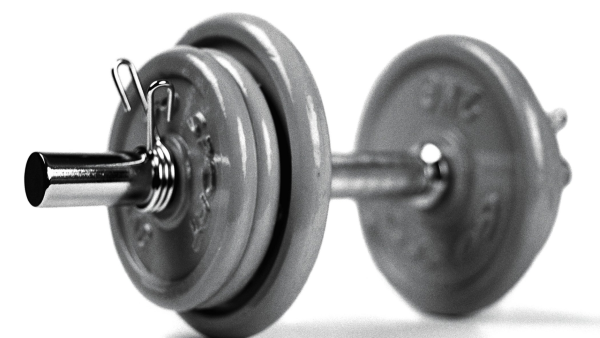 Studenter med ADHD og Asperger syndrom, UiO 13.2.18
MØT INGRIDFYSIKKSTUDENT
Ingrid har ADHD. Hun har vansker med å komme presis til undervisning og øvinger. Og holde konsentrasjonen i undervisningen. I ett emne er pensum selvvalgt. Egenstudiene går dårlig da hun ofte stopper i lesingen eller prokastrinerer.
FERDIGHETER

PC-bruk og multimedia


Oppmøte


Muntlig fremstilling/ presentasjon


Skriftlig fremstilling


Gruppeaktiviteter
80 %
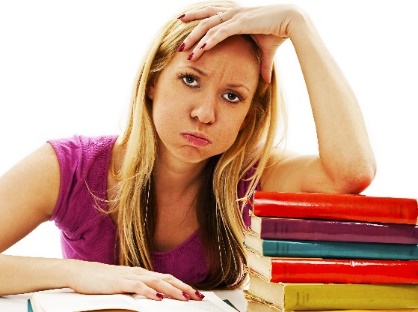 30 %
90 %
50 %
80 %
Hvordan legge til rette for Ingrid?
Studenter med ADHD og Asperger syndrom, UiO 13.2.18
[Speaker Notes: Ut fra opplysningene her – hvordan legge til rette for Ingrid?]
Asperger syndrom
Definisjon : 
Nevroutviklingsforstyrrelse 
Høyt fungerende form for autisme

Vansker med:
Gjensidig sosial interaksjon
Kommunikasjon (ironi, småprat, hint)
Begrenset og repeterende atferd

Ofte Co-morbiditet 
Psykiske problemer
ADHD
Synsproblemer
Studenter med ADHD og Asperger syndrom, UiO 13.2.18
[Speaker Notes: Snakk om co-morbiditet med studenten. Spør direkte!]
Asperger syndrom og utfordringer i høyere utdanning
Forståelsesvansker
Planlegging/ Gjennomføring av aktiviteter
Forsinket progresjon
Sensitiv for lyd, berøring, lukt, lys, temperatur og mange samtidige inntrykk
Detaljfokus fremfor helhet
Lite fleksibel – brudd på rutiner er vanskelig
Løse problemer/ skifte strategi
Svart-hvitt- tankegang
Studenter med ADHD og Asperger syndrom, UiO 13.2.18
[Speaker Notes: Forståelsesvansker: 
sosiale koder/ etikk 
Lese og forstå andres kroppsspråk, gester, tonefall, mimikk 
Språket til jevnaldrende er ofte billedlig som gjør det vanskelig å forstå.
Bokstavelig forståelse – «Hoppe over kaffen».  
Skille det som er viktig fra det som ikke er viktig (får med seg alle detaljer – ikke like flink til å se helhet).

En god kartlegging av slike forhold på studiestedet kan være nyttig for å unngå overbelastning.]
Asperger syndrom og høyere utdanning
Styrker
Ofte skoleflinke - omfattende kunnskaper og ferdigheter innen spesifikke interesseområder
God på å tilegne seg kunnskap
Nysgjerrig
Svært utholdende til repeterende arbeid
Disiplinerte
Flinke til å se detaljer
Ser årsak og virkning og feil andre ikke ser (programvare)
Svært pliktoppfyllende og ærlige!
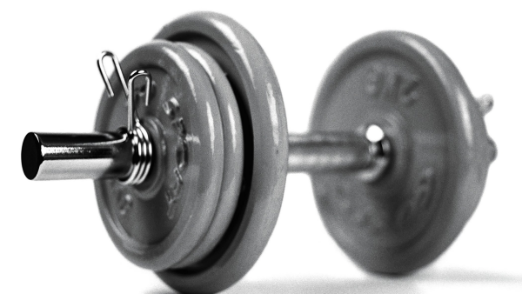 Studenter med ADHD og Asperger syndrom, UiO 13.2.18
[Speaker Notes: Ikke undervurder studenten. De som har kommet så langt har gode evner.]
MØT AKSELINFORMATIKKSTUDENT
Aksel har Asperger syndrom. Han har etter studiestart slitt med å finne studievenner, og sliter nå med sosial angst. Han er svært flink til å programmere. I et emne er det påkrevd å levere et arbeid i gruppe. Han sliter med å finne sin rolle og takle det uforutsigbare i gruppearbeidet.
FERDIGHETER

PC-bruk og multimedia


Oppmøte


Muntlig fremstilling/ presentasjon


Skriftlig fremstilling


Gruppeaktiviteter
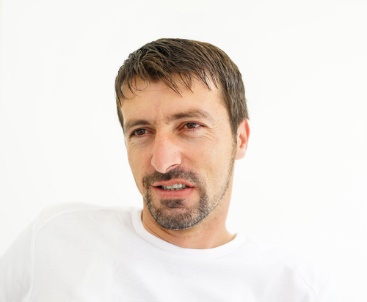 90 %
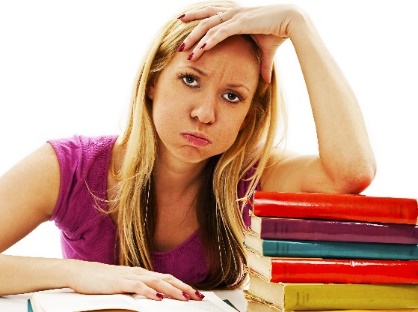 90 %
20%
60 %
10 %
Hvordan legge til rette for Aksel?
Studenter med ADHD og Asperger syndrom, UiO 13.2.18
[Speaker Notes: Ut fra opplysningene her – hvordan legge til rette for Aksel?]
Refleksjonsoppgave
Det er mange fellestrekk, men også forskjeller mellom ADHD og AS. Hva er de viktigste forskjellene når det kommer til oppfølging? 
Hvordan skal man møte studenter som har begge diagnosene?
Studenter med ADHD og Asperger syndrom, UiO 13.2.18
[Speaker Notes: Er disse kjennetegnene gjenkjennbare? 
Har du møtt på studenter som har vansker utover det som er beskrevet her?]
Erfaringer, tiltak og gode eksempler
Studenter med ADHD og Asperger syndrom, UiO 13.2.18
Høyere utdanning og ADHD + AS
Studenter med ADHD og Asperger syndrom, UiO 13.2.18
[Speaker Notes: Mange av kravene som forventes i høyere utdanning forutsetter typiske egenskaper studenter med ADHD og AS har vansker med.]
Hva tilbyr lærestedene?
Tilrettelegging av studiet
Veiledningssamtaler
Mentor
Ressursgrupper
Kurs i studieteknikk 
Opplæring i apper og smarttelefon
Tilrettelegging av eksamen
Ekstra tid
Bruk av PC (digital eksamen)
Eget rom 
Opplesning av oppgavetekst
Alternativ eksamensform
Studenter med ADHD og Asperger syndrom, UiO 13.2.18
[Speaker Notes: Store forskjeller mellom hva de ulike lærestedene tilbyr. 
Studentene må selv ta initiativ. Mange som tar kontakt svært sent, og da er det ikke like lett å finne gode løsninger. Før studiestart er det aller beste. 
Må tilpasse veiledningen til hver enkelt. Finn nøkkelen!]
Anbefalte universelle tiltak
Lyd eller videoopptak av forelesning
Gjøre presentasjoner tilgjengelige før/etter undervisning
Tilgang til tidligere eksamensoppgaver
Varierte arbeidsformer – tilby alternativer og valg- muligheter
Studenter med ADHD og Asperger syndrom, UiO 13.2.18
[Speaker Notes: Universelle tiltak er tiltak som er nødvendig for noen studenter, men nyttig for alle.]
Anbefalte spesifikke tiltak i studiehverdagen
Informere om tilretteleggingstilbud (til studenter og ansatte) 
Tilby mentor
Arrangere felles møteplasser for de med sammenfallende behov (ressursgrupper)
Etablere kontakt med Norsk lyd og blindeskriftsbibliotek (pensum på lyd)
Tilrettelagt arbeidsplass
Studenter med ADHD og Asperger syndrom, UiO 13.2.18
[Speaker Notes: Bruke litt tid. Bruk eksempler og egne erfaringer]
Anbefalte spesifikke tiltak - Eksamen
Utvidet tid, PC og skjermet rom på eksamen
Alternativ eksamensform
Muntlig oppfølging av skriftlige eksamen
Del opp eksamensperioden i to (eks. to i april og to i juni)
Studenter med ADHD og Asperger syndrom, UiO 13.2.18
[Speaker Notes: Bruke litt tid. Bruk eksempler og egne erfaringer]
Tilrettelegg for forutsigbarhet
Lag oversikt og planer
Vite hva som skal gjøres
Vite hva som forventes – konkrete mål
Vite på forhånd hva som er viktig

Konkrete prosedyrer – detaljstruktur
     «Oppskrifter»
Studenter med ADHD og Asperger syndrom, UiO 13.2.18
Tilrettelegg for tydelighet
Unngå kognitiv overbelastning
Kommuniser om en ting om gangen 
Et budskap per setning 
Fremhev det vesentlige
Gå rett på sak
Unngå åpne eller vage ytringer – ingen hint
Unngå for mange valg
Oppklar misforståelser
Gi skriftlig/ visuell støtte
Studenter med ADHD og Asperger syndrom, UiO 13.2.18
Virkningsfulle spørsmål
Studenter med ADHD og Asperger syndrom, UiO 13.2.18
Virkningsfulle spørsmål
Ofte fokus på studentens handikapp og begrensninger 
Gjør veiledningssamtalen til en positiv opplevelse for studenten. (Fokus på styrker). 
Virkningsfulle spørsmål utforsker det studenten sier, får de til å konkretisere og henter lærdom fra tidligere erfaringer. 
Svarene studenten gir kan bistå studenten selv og deg som veileder til å få bedre tak om hvilke utfordringer studenten har
Studenter med ADHD og Asperger syndrom, UiO 13.2.18
Eks. 1 Kartlegging av tilretteleggingsbehov
Utforsk studiesituasjonen i dag
Hvordan opplever du undervisningssituasjonen? 
Kartlegg studentenes forventninger til det å studere
Når du startet i høyere utdanning, hvordan forventet du at det skulle være å studere? 
Kartlegg studentens styrker og utviklingspotensial
Når er det gøy å være student? 
Hva er du flink til? Hvordan merker du at du er god på nettopp dette?
Skaff informasjon om tilrettelegging fra tidligere skolegang
Studenter med ADHD og Asperger syndrom, UiO 13.2.18
Eks 1: Fastsetting av realistiske mål
Bistå studenten med å sette SMARTe mål
Få studenten til å spesifisere målet
Når det  er målbart er det lett å forstå at man har nådd målet
Målet må være attraktivt for den enkelte for å være relevant. 
Kartlegg metode for hvordan det skal gjennomføres
Fastsett frister for både delmål og hovedmål
SMARTe mål er	
	Spesifikt
	Målbart
	Attraktivt for deg
	Realistisk 
	Tidsbestemt
Studenter med ADHD og Asperger syndrom, UiO 13.2.18
[Speaker Notes: Ikke oppfunnet av oss. Hentet fra coachingboka til Susann Gjerde. Fint å benytte i enhver veiledningsrelasjon hvor man skal fastsette et oppnåelig og realistisk mål.]
Eks. 2: Gå fra planlegging til gjennomføring
Bli kjent med drivkraften til studenten
Hva kan motivere deg for å komme i gang – fortsette – begynne på nytt? (Mestring, få en utdannelse, få jobb, folk, arbeidsmåter?)
Utforsk hva studenten trenger for å komme i gang
Hva er det første steget du kan ta for å komme i gang? 
Avklar tid brukt på studier kontra fritid
Når skal du studere, og når skal du ha studiefri? 
Forbered studenten på hva en skal gjøre for å unngå utsettelser
Hva kan du selv gjøre for å gjøre oppgaven forpliktende for deg? 
Utforsk gode måter studenten kan belønne seg selv
Hva er en god belønning når du har jobbet strukturert en hel dag?
Studenter med ADHD og Asperger syndrom, UiO 13.2.18
[Speaker Notes: Vis egne erfaringer om hva som fungerer godt.]
Eks. 3: Kartlegg egnet studieteknikk
Utforsk studentenes erfaringer med strategier fra tidligere fag.
Studenten blir bevisst tidligere handlingsmønstre – når det har gått galt og når det har gått bra. 

Utforsk studentens konkrete måte å studere på i dag. 
Hvordan forbereder du deg til en forelesning? 
Hvilke teknikker tar du i bruk for å holde konsentrasjonen i en forelesning? 
Hvilke studieteknikk benytter du når du skal lese i læreboka?
Studenter med ADHD og Asperger syndrom, UiO 13.2.18
Offentlig ressurser
ADHD Norge 
Rettigheter og muligheter
Medisinering og mestringsstrategier
Gir ut medlemsblad «Stå på»
Arrangerer møteplasser
http://adhdnorge.no/ 

Autismeforeningen i Norge 
Info om Autisme og Asperger syndrom 
Lovverk og mestringsstrategier
Drifter ressursgruppe for personer med AS (RAS) – også for pårørende. Likemannsarbeid!
https://autismeforeningen.no/ 

NevSom (Nasjonalt kompetansesenter for nevroutviklingsforstyrrelser og hypersomnier) 
Ressurser og artikler for brukere, pårørende og fagfolk
http://www.nevsom.no/
Studenter med ADHD og Asperger syndrom, UiO 13.2.18
Unicus og Spesialistbedriften AS
Unicus
Konsulentselskap etablert i 2009 i Oslo 
Arbeidsområde: Datatesting for større firma i Osloregionen
Ansetter: dataingeniører og programmerere med Asperger syndrom
Ansatte kartlegges godt før de leies ut til bedrifter og de fleste starter etter en praksisperiode

Spesialistbedriften AS: 
Konsulentselskap etablert i 2014. Nedslagsfelt i Møre- og Romsdal. 
Interessert i å komme i kontakt med studenter med AS. Praksisperiode her?
Studenter med ADHD og Asperger syndrom, UiO 13.2.18
Veileder
Strukturert i to hoveddeler
Del 1: Forståelse og dybdekunnskap 

Del 2: Verktøykasse og oppslagsverk
Studenter med ADHD og Asperger syndrom, UiO 13.2.18
Ta gjerne kontakt med oss!
Kjetil Knarlag				Bjørnar Kvernevik	
Leder					Førstekonsulent
Tel.: 977 100 21		 		Tel: 73 59 83 85
Kjetil.knarlag@ntnu.no			bjornar.kvernevik@ntnu.no
 
Elinor Olaussen			Lars Jørgensen	
Rådgiver				Seniorrådgiver
Tel.: 970 35 966				Tel:  73 59 76 48
Elinor.j.olaussen@ntnu.no 		Lars.jorgensen@ntnu.no 

Felles kontakt via: 	kontakt@universell.no 
Nettside: 		www.universell.no
Studenter med ADHD og Asperger syndrom, UiO 13.2.18